Unemployment
Pub 17 Chapter 12
(Federal 1040-line 19)
11-14-2017
NJ TAX TY2016 v1.0
1
Unemployment
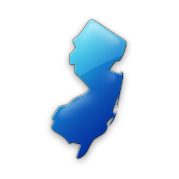 Unemployment is taxable for Federal return
 Unemployment is not taxable in NJ
 TaxSlayer handles automatically
  End-of-year tax statement:
 1099-G Statement for Certain Government Payments
11-14-2017
NJ TAX TY2016 v1.0
2
1099-G for Unemployment
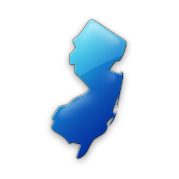 1099-G not mailed to taxpayer; must look up info on NJ Dept. of Labor website
 Site is: http://lwd.state.nj.us/labor/ui/content/1099G.html  OR
 Link from TaxPrep4Free.org Preparer page: NJ Form 1099-G Inquiry (Unemployment)
 Taxpayer must have a user name, password & PIN to view/print 1099-G
11-14-2017
NJ TAX TY2016 v1.0
3
Sample 1099-G Unemployment Income
2016
Unemployment compensation
Federal tax withheld
11-14-2017
NJ TAX TY2016 v1.0
4
TS - Unemployment Benefits - 1099-GFederal section \ Income \ Enter Myself \ Unemployment Compensation (1099-G Box 1) \ Add or Edit a 1099-G
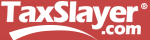 TaxSlayer transfers to 1040 Line 19
TaxSlayer includes in 1040 Line 64
11-14-2017
NJ TAX TY2016 v1.0
5
TS - Unemployment Benefits on 1040 Line 19
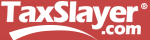 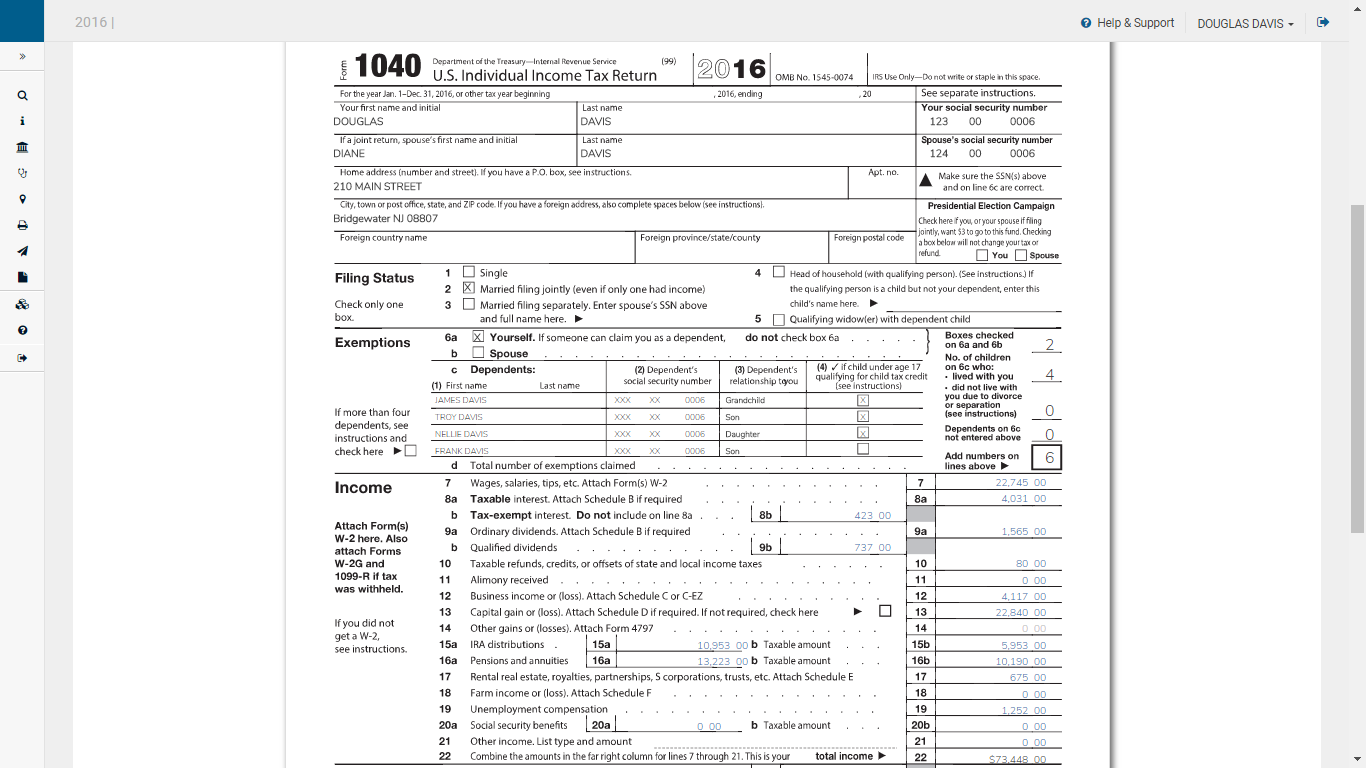 TaxSlayer transfers from 1099-G
11-14-2017
NJ TAX TY2016 v1.0
6
[Speaker Notes: TaxSlayer transfers unemployment income from 1099-G screen to 1040 Line 19]